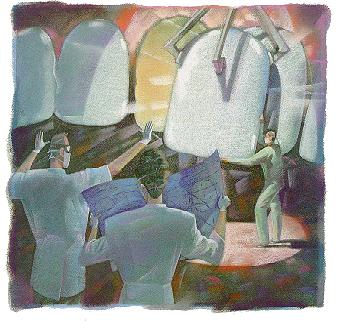 VENEERS / LAMINATES
However, this approach is undoubtedly most invasive with substantial removal of large amount of tooth substance and possible adverse effects on adjacent pulp and periodontal tissues.

In search of more durable aesthetics VENEERS were introduced.
DEFINITION
Veneer is a layer of tooth colored material that is applied to a tooth to restore a  localized or generalized defect and intrinsic discoloration
Sturdvent
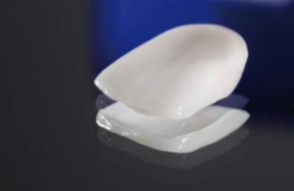 Direct technique
When only a few teeth are involved or when the entire facial surface is not faulty (i.e., partial veneers), cases involving young children.
Time consuming and labor intensive, sensitive to operator technique.
Economical, single sitting procedure
  
Composite
Indirect technique
If multiple teeth are to be veneered, indirect veneers usually can be placed much more expeditiously.


Expensive, requires two appointment

More aesthetic, less sensitive to operator technique, lasts much longer than direct veneers

Processed composite, feldspathic porcelain, pressed ceramic
6
3 BASIC PREPARATION DESIGNS
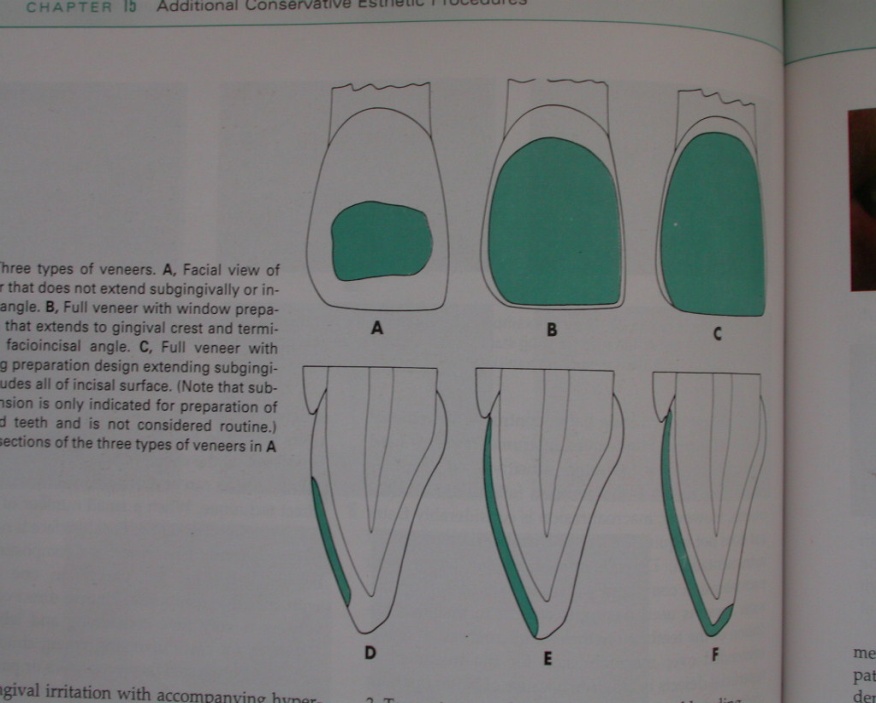 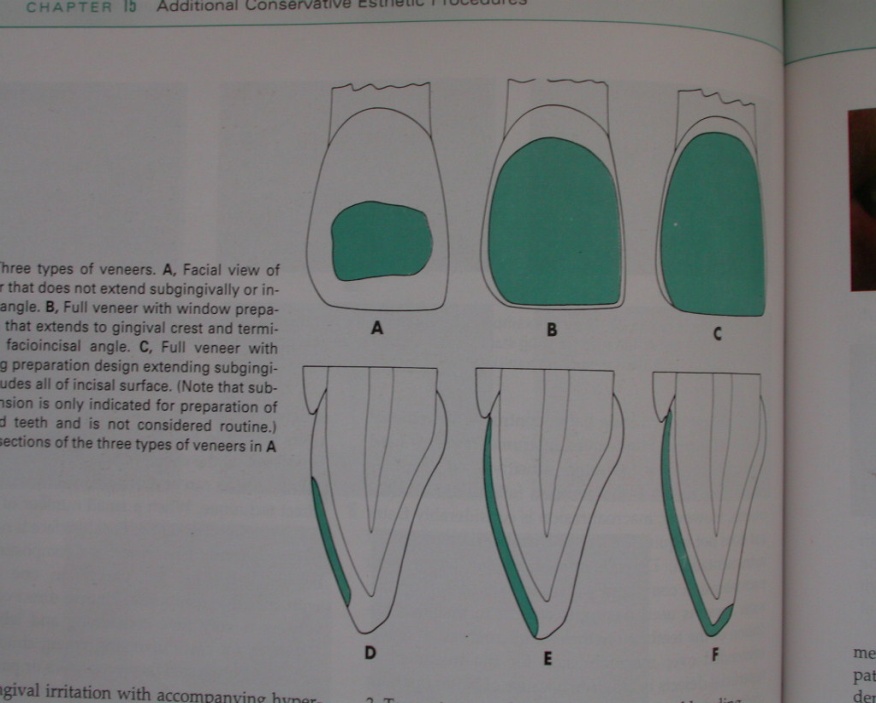 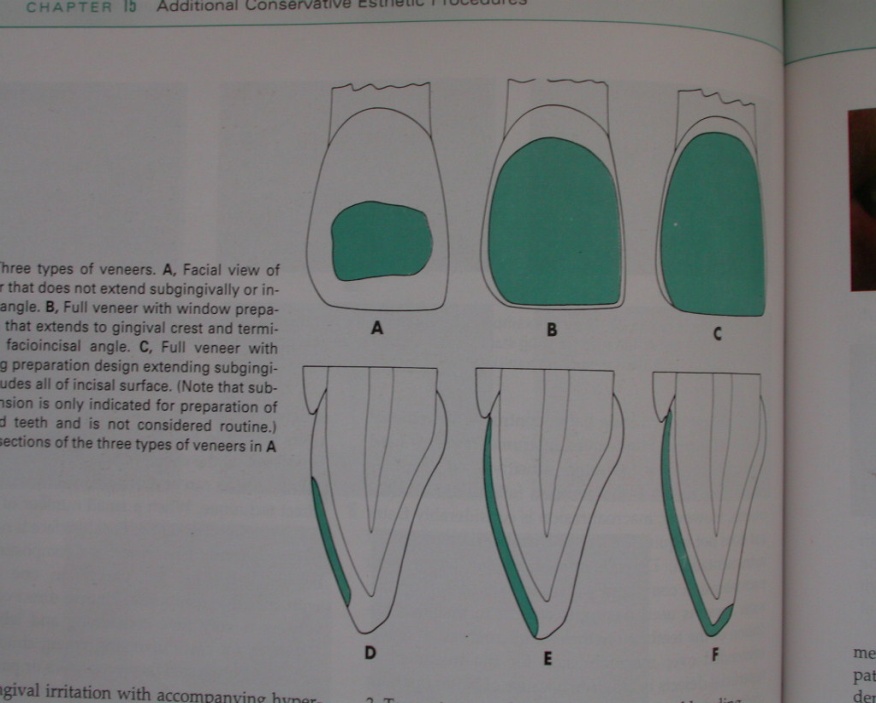 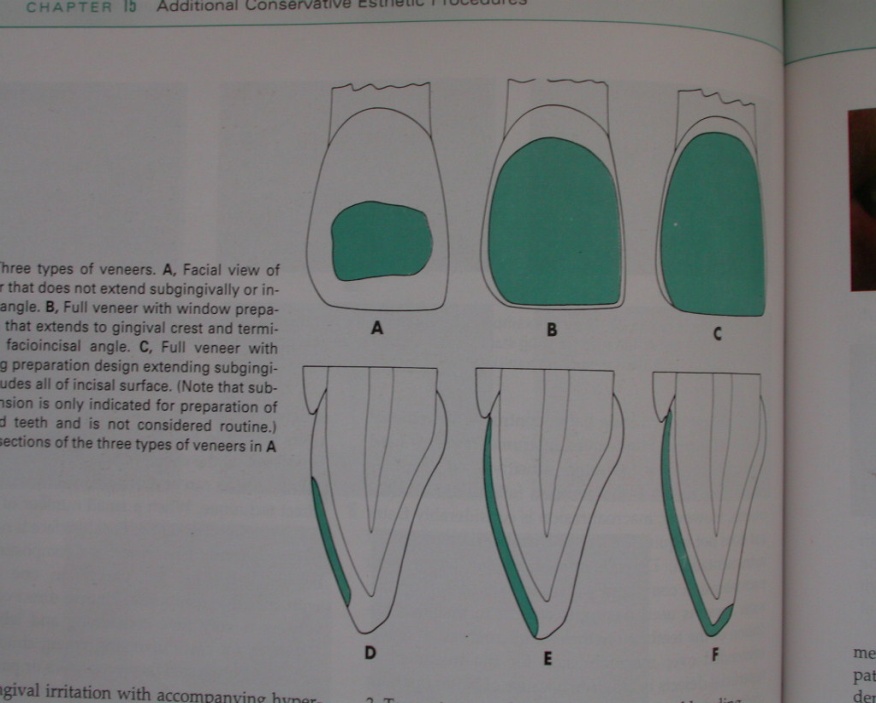 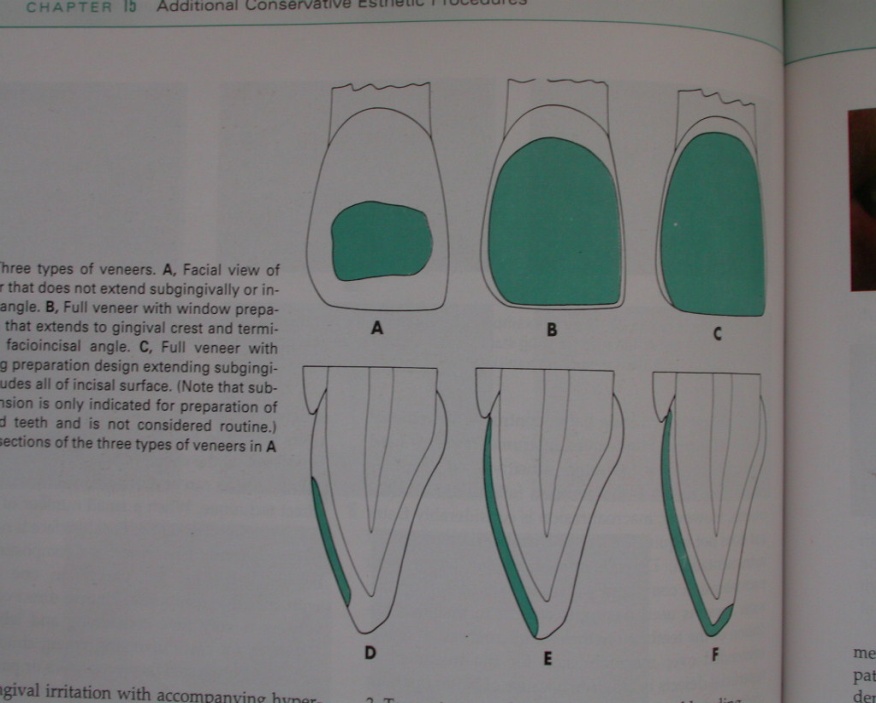 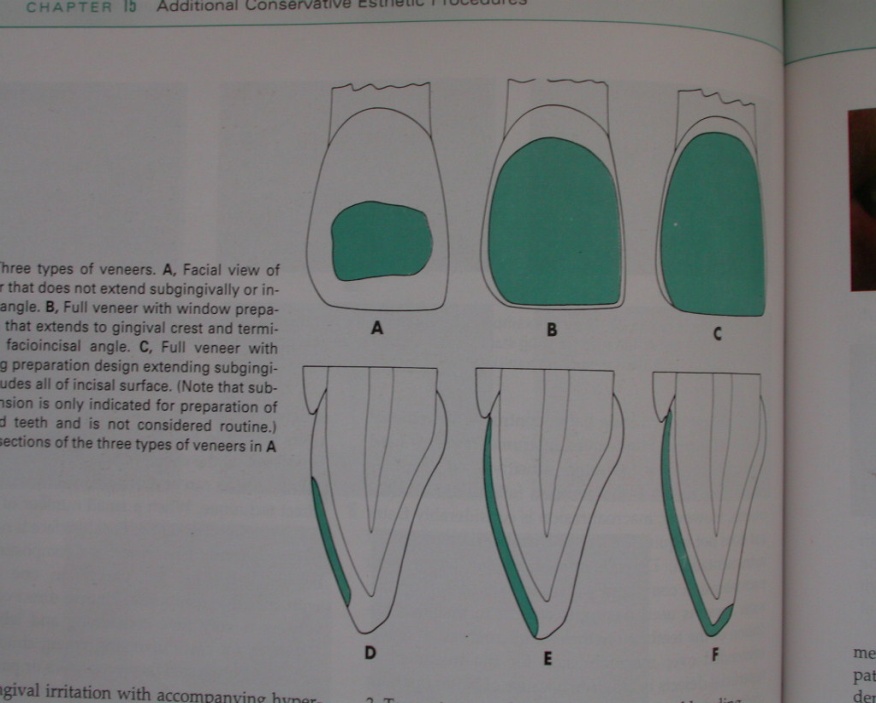 Window Preparation Design
Indications
Advantages
Preserves the functional lingual and incisal surfaces of maxillary anterior teeth, protecting the veneers from significant occlusal stress. 

 Reduces the potential for accelerated wear of the  opposing tooth
Recommended for indirectly fabricated porcelain veneers in patients who exhibit a canine-guided pattern of lateral guidance.
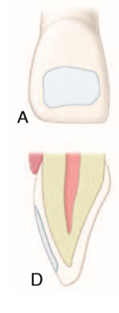 ADVANTAGES
DISADVANTAGES
Esthetics
Veneers is more conservative tooth preparation
Repair potential
Chair side control of the anatomy and easy polished
Low thermal conductivity
Less expensive
Tend to discolour
Wear out quickly
Marginal staining
Shade matching difficulty
Often require repair & replacement
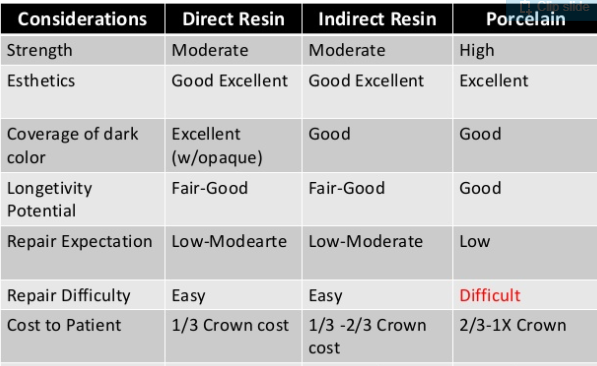 Indications
ENDONTICALLY TREATED FRACTURED ANTERIOR TEETH
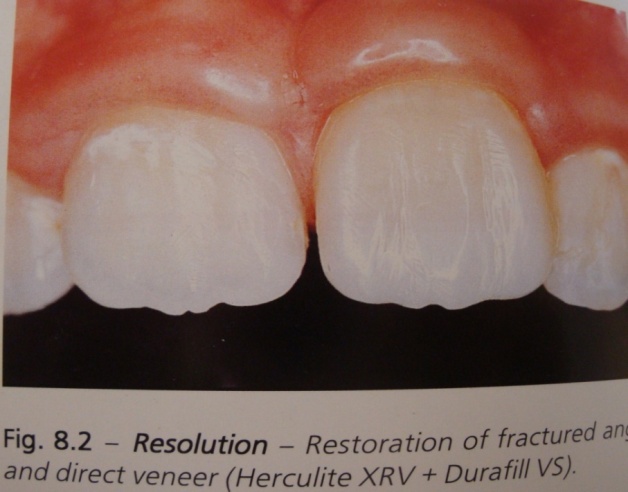 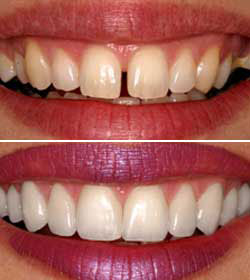 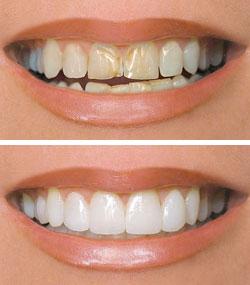 DISCOLORATION
DIASTEMA
MISSING CENTRAL INCISOR
TOOTH BRUSH ABRASION
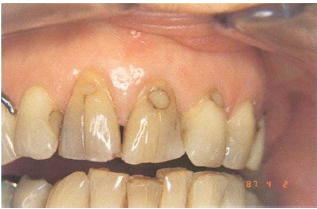 WIDE DEFICIENT RESTORATION ON FACIAL SURFACE
BONDING TO EXISTING RESTORATIONS
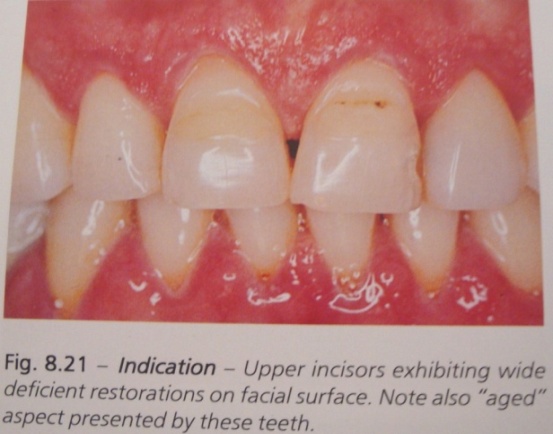 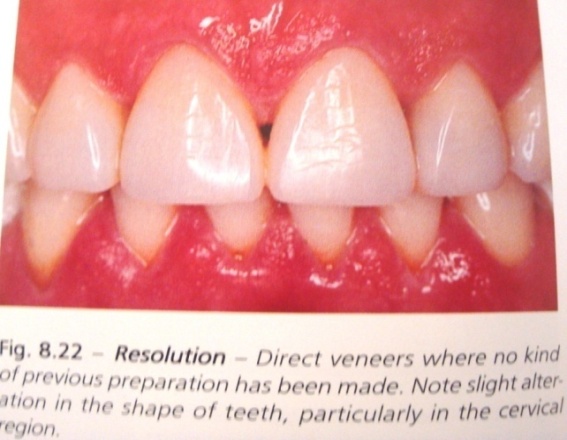 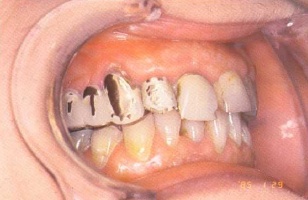 GENERALIZED ENAMEL HYPOPLASIA
DENTAL FLUOROSIS
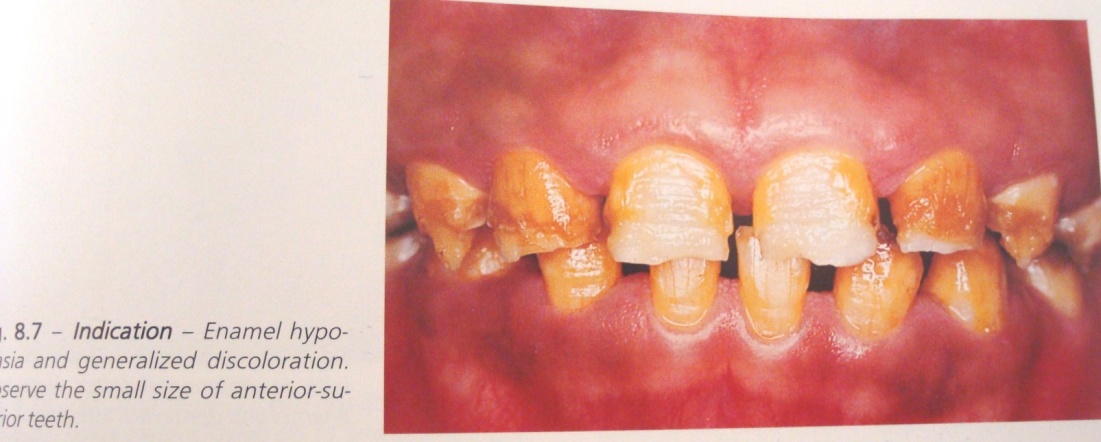 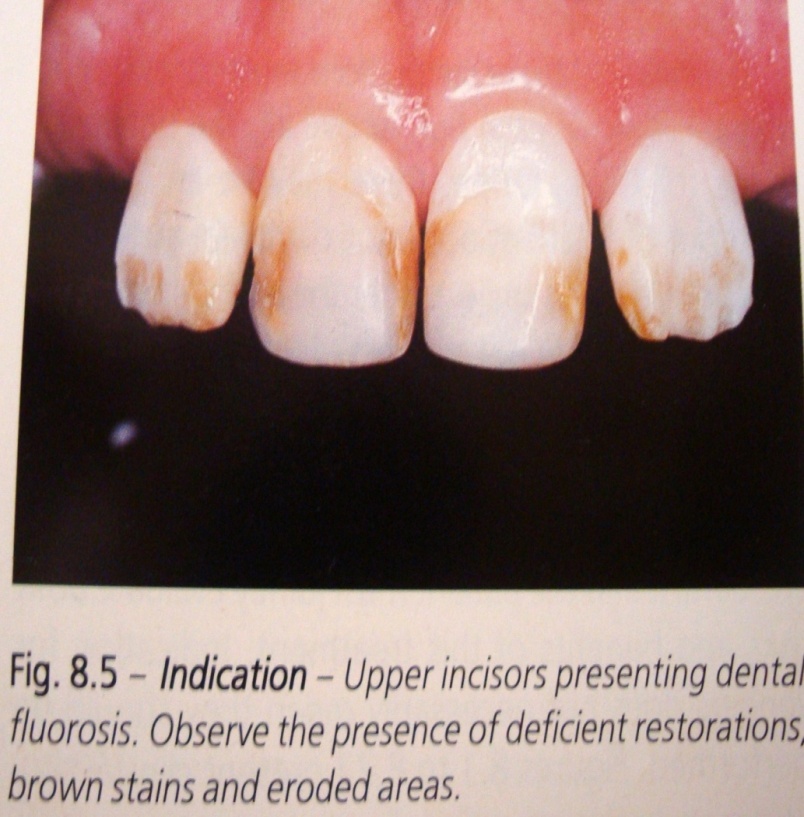 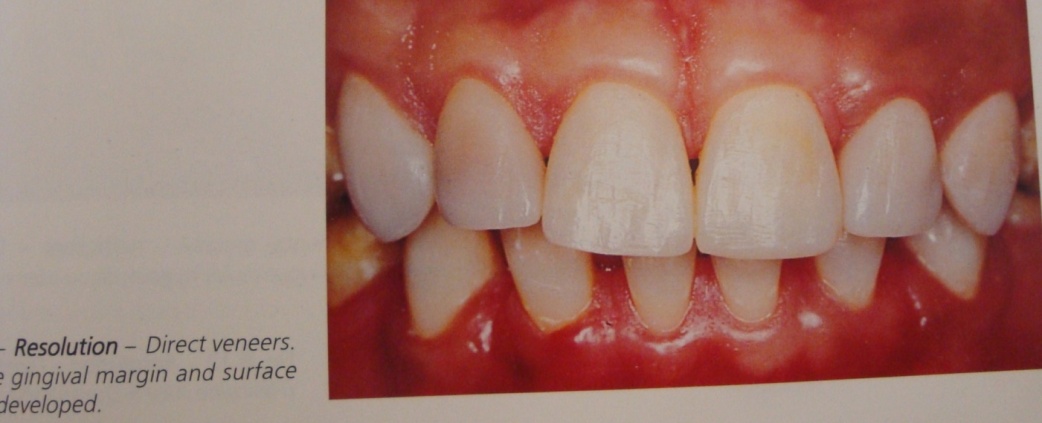 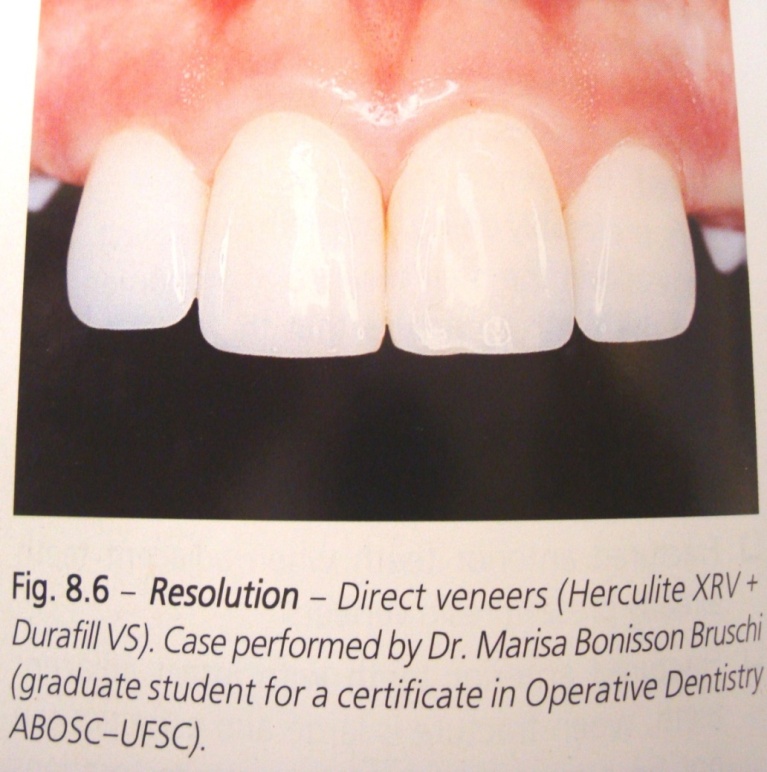 ABRADED INCISAL REGIONS
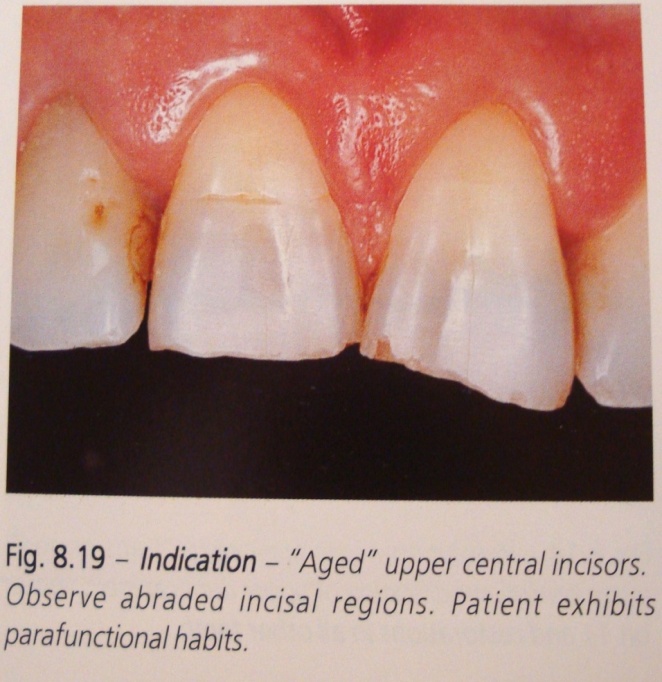 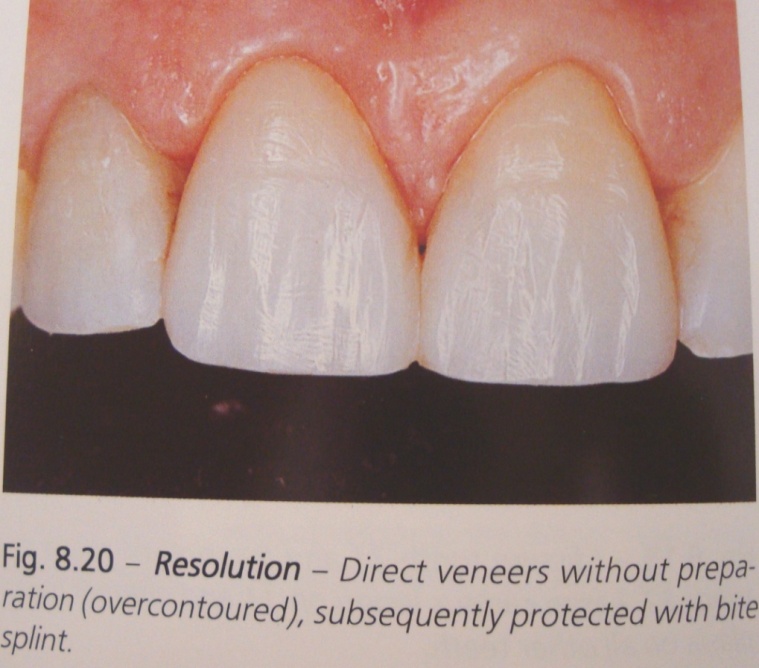 Contraindication
Highly caries index
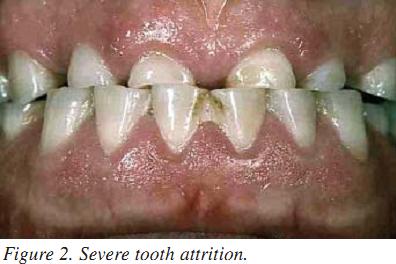 Bruxism
INSUFFICIENT FUSIBLE SUBSTRATE                                     EXCESSIVE INTERDENTAL SPACING
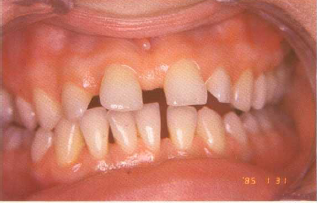 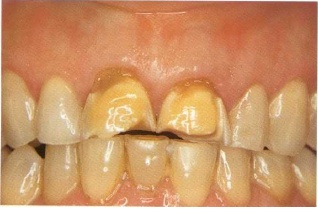 POOR ORAL HYGIENE                                                                EXCESSIVELY ROTATED TOOTH
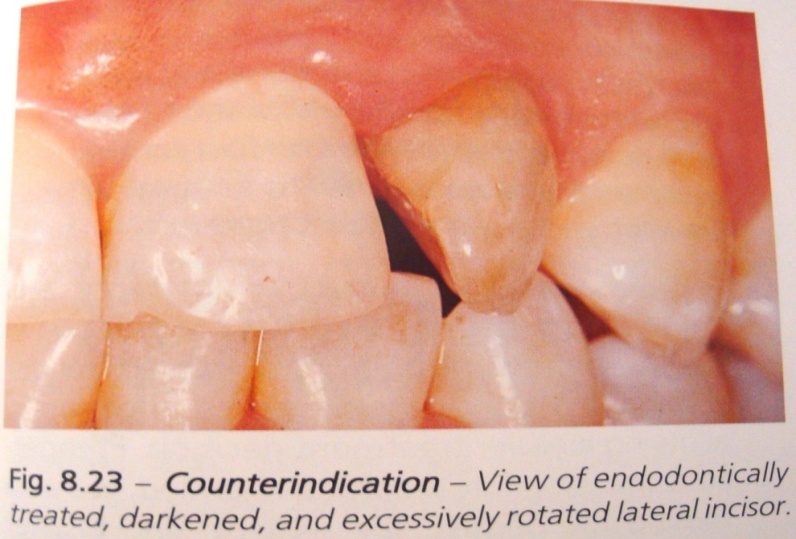 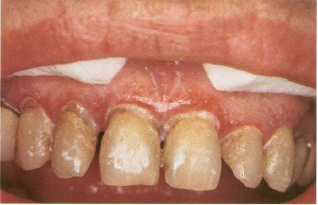 TYPES OF VENEERS
I. Based on the extent of tooth involved,
                               (i) Partial veneers
                               (ii) Full veneers
                                          - Window preparation
                                          - Butt joint incisal preparation
                                          - Incisal lapping preparation
II. Based on the type of material employed,
                                (i)  Directly applied composite veneer
                                (ii)  Processed composite veneer
                                (iii) Feldspathic porcelain veneer
                                (iv) Pressed ceramic veneer
III. Based on the mode of fabrication,
                                (i) Direct veneers
                                           - Direct Partial veneer
                                           - Direct Full veneer
                                (ii) Indirect veneers
                                            - No Prep veneers
                                            - Etched Porcelain veneers
                                            - Pressed Ceramic Veneers
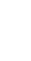 17
TYPES OF VENEERS
BASED ON SURFACE INVOLVEMENT
TWO TYPES
Accomplished by direct or indirect technique
PARTIAL VENEER
Full veneer
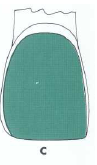 Types of preparation
Procedure for Laminate Veneers tooth preparation
Involves the following steps
Type I (window preparation)
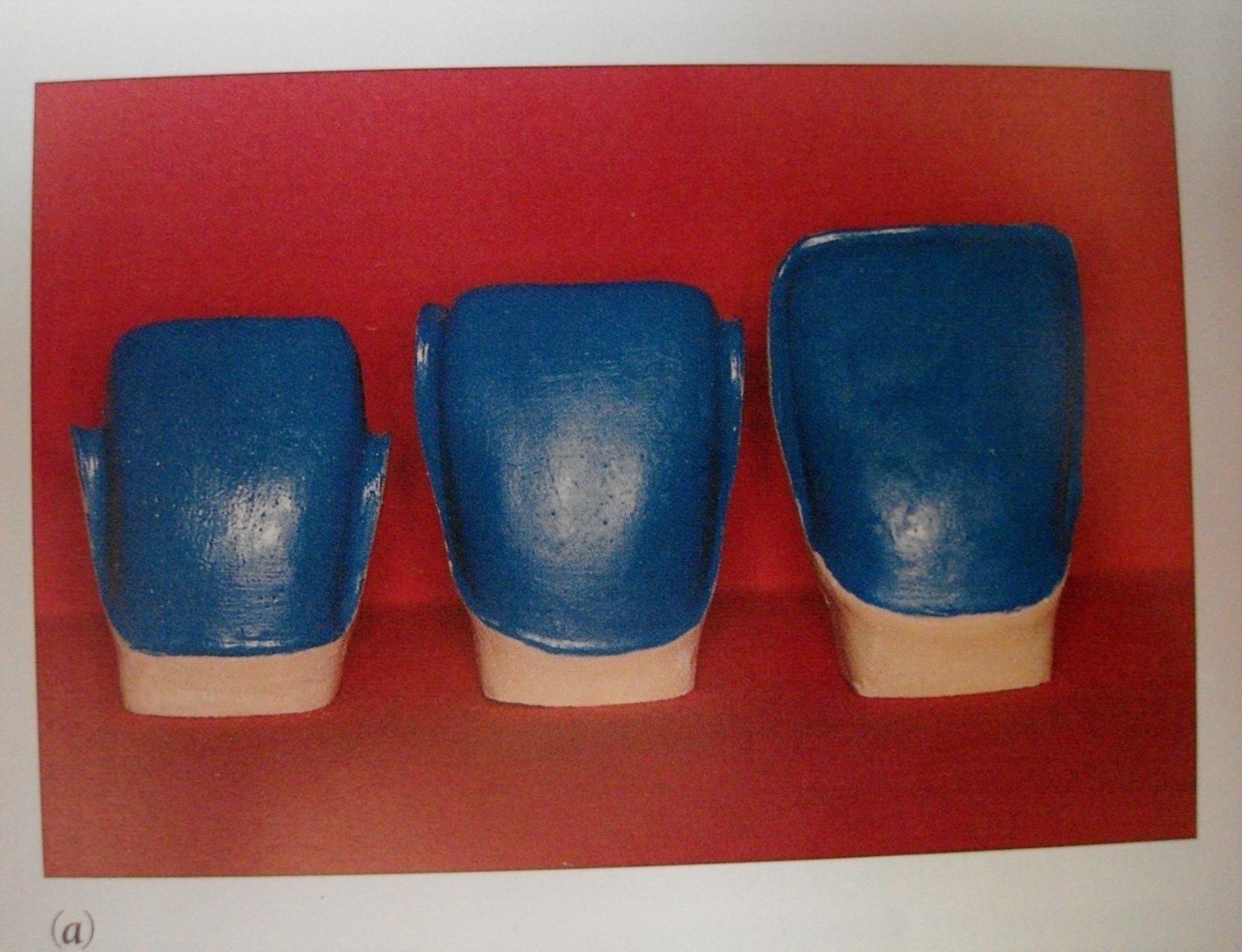 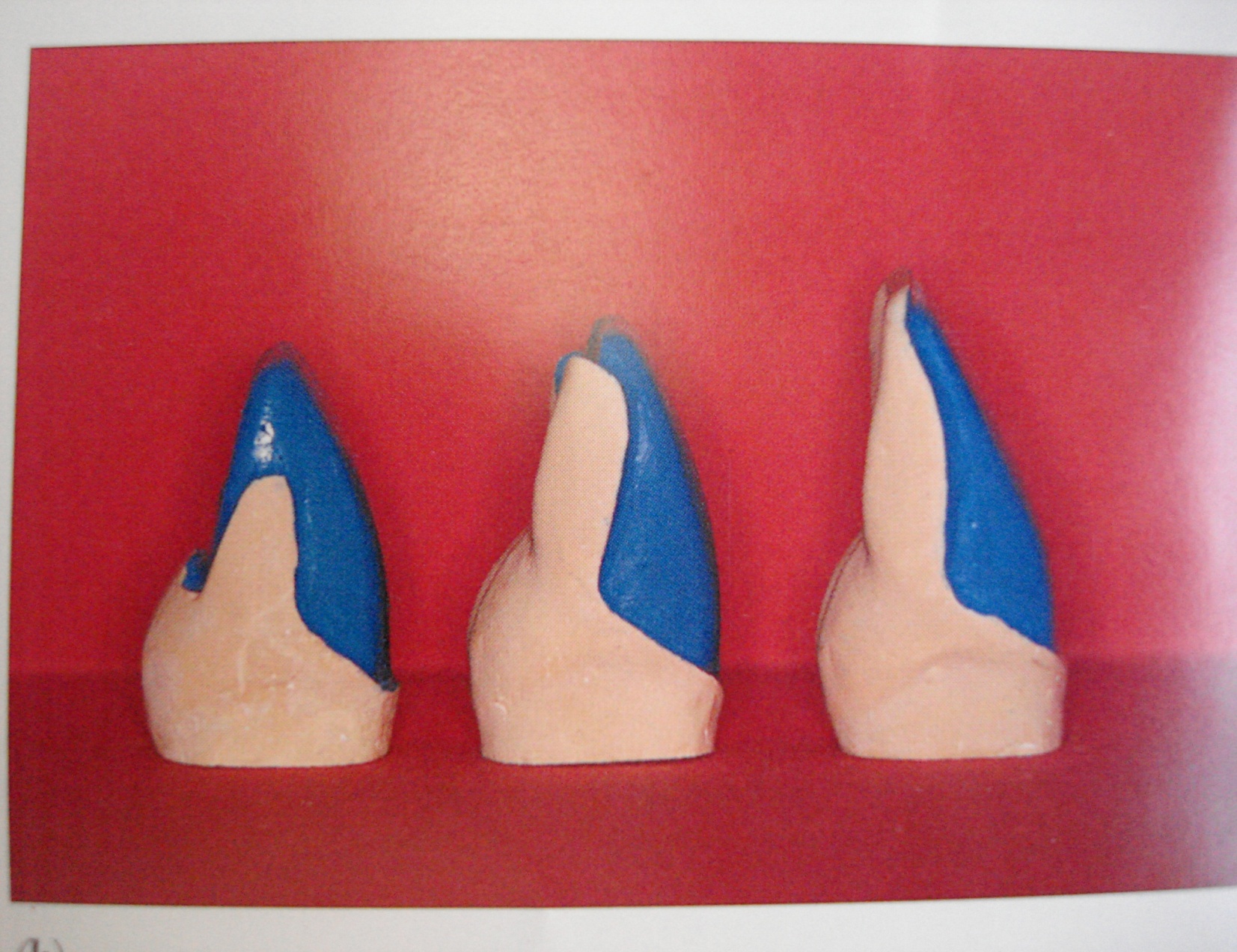 Depiction of enamel thickness on the facial aspect of the tooth
THE REDUCTION MUST BE IN :
1
A 016 round bur is placed at the tip of the gingival papilla and cuts the cervical margin in a counterclockwise direction. The bur shaft is held in contact with the facial aspect of the tooth
2
Using the 016 round bur, the gingival and interproximal margins are placed at the correct depth.
3
Using the cutter depth wheels bur, make a series of different depths at various locations of the facial profile of the tooth
4
a 018 tapered diamond bur , the unprepared enamel islands are removed to the level of the horizontal depth cuts. The reduction follows the facial contour of the tooth.
5
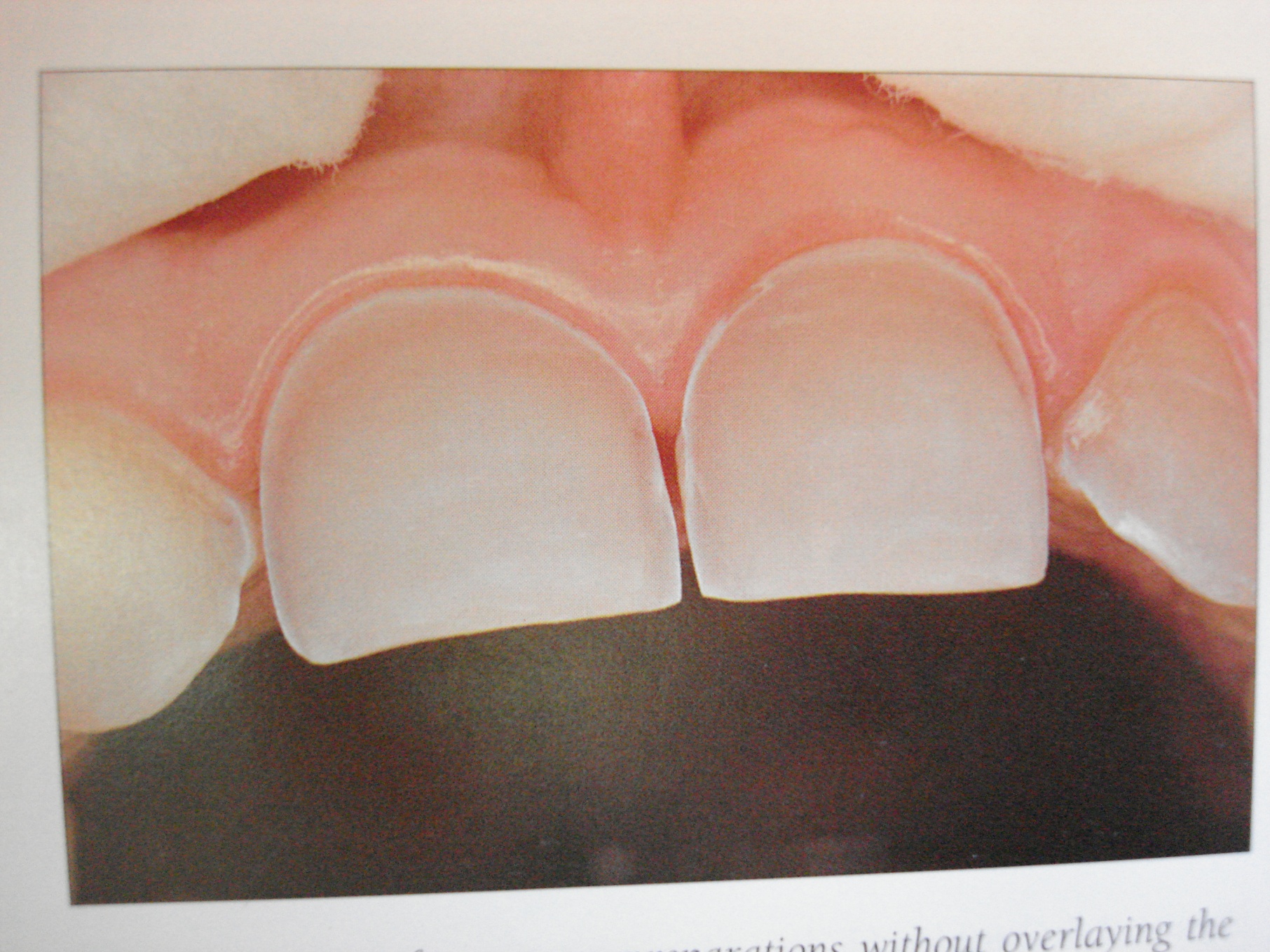 It utilizes minimal tooth preparation mainly confined within enamel. Keeping clear of the gingival margins
Type II(Butt joint preparation)
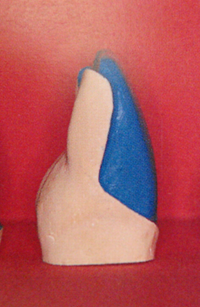 BUTT-JOINT INCISIAL DESIGN
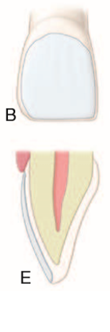 31
1
In type2  laminate veneers we begin as type I but incisel reduction is involved with a 1.5 to 2 mm (butt joint).
2
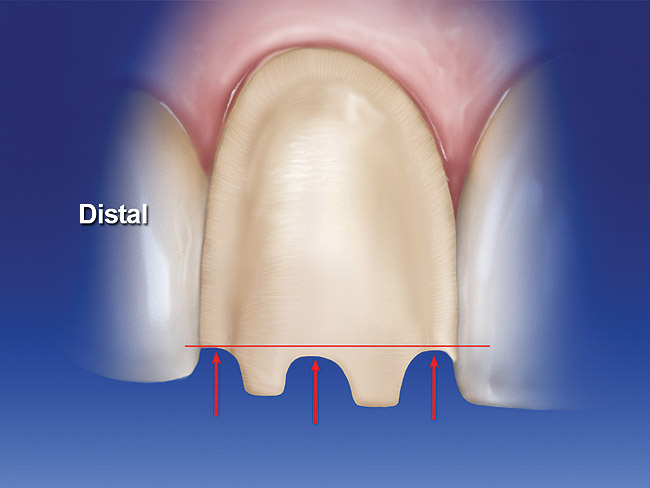 A 2 mm incisal reduction without palatal chamfer [butt joint] is prepared .
The arrows show the level of the incisal depth cuts. The distal depth cut is the most gingivally positioned, followed by the mesial and then the center depth cuts.
3
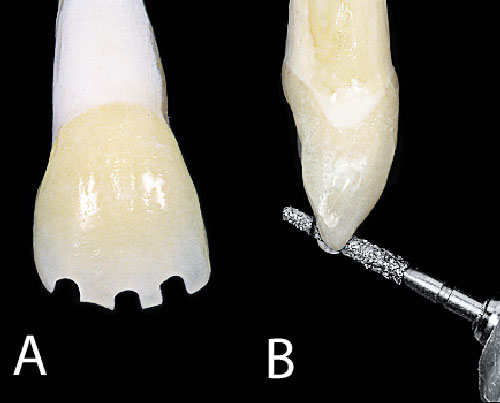 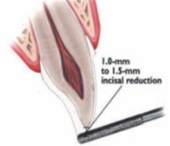 Reducing the incisel edge with a round or flat tapered ended bur.
4
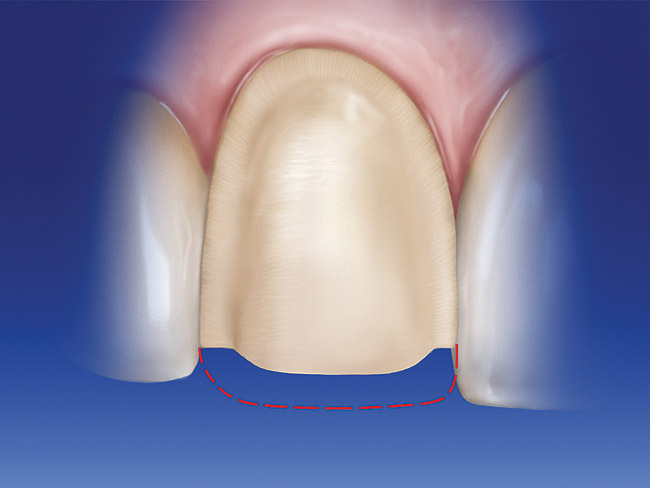 The incisal depth cuts are connected creating a uniform reduction that follows the original curvature of the incisal edge.
5
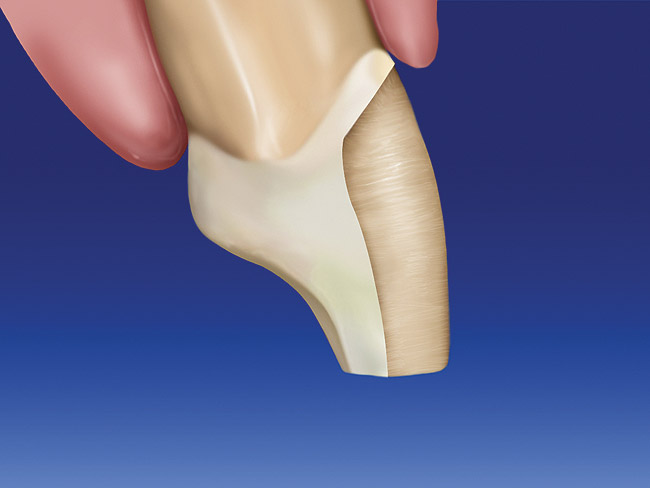 Lateral view of prepared tooth
Type III (wrap around)
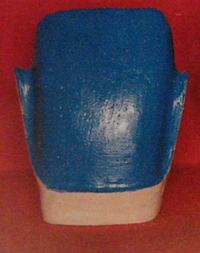 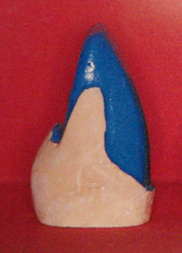 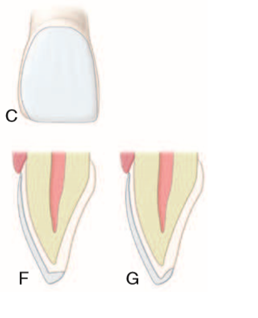 Incisal-lapping Preparation
38
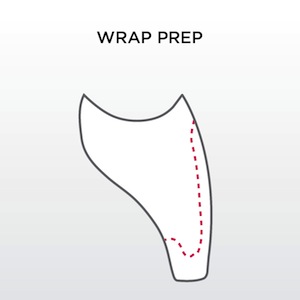 1
It restricts angle fractures. When the free edge is not overlaid, the occlusal third of the laminates are very thin ( less than 0.3 mm) and liable to fracture. It enhances esthetic properties of laminates.
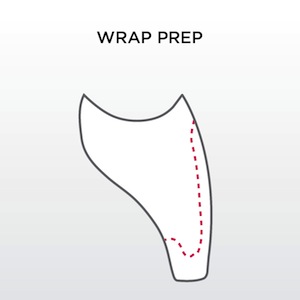 2
Type III preparation includes labial and palatal reduction which is distinguished from Type I & II .
3
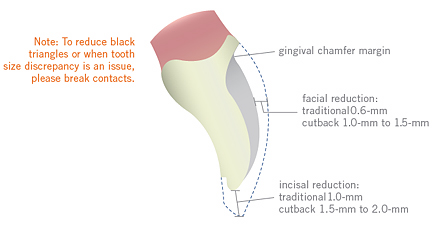 1 mm incisal reduction with 1 mm height palatal chamfer.
4
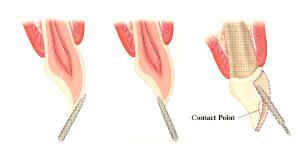 A reduction is reduced with a rounded or  flat ended bur.
PROCEDURE STEPS
Shade selection
Preliminary tooth modification
Tooth preparation
Provisional restoration
                           direct method
                           indirect method
Laboratory procedures
NO-PREP VENEERS
INDICATIONS
45
DISADVANTAGES
46
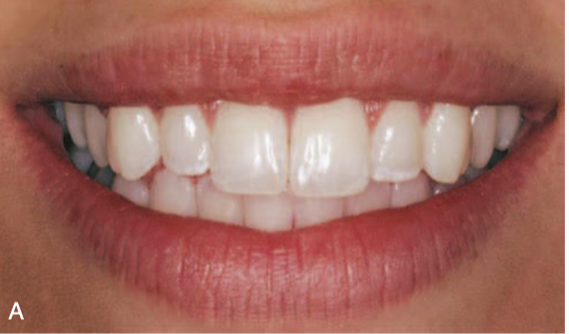 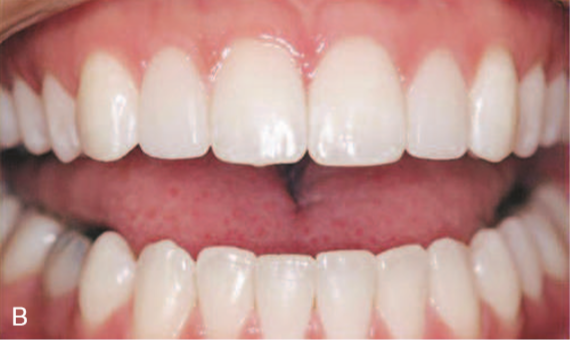 47
FAILURES
REPAIR OF VENEERS
49
50
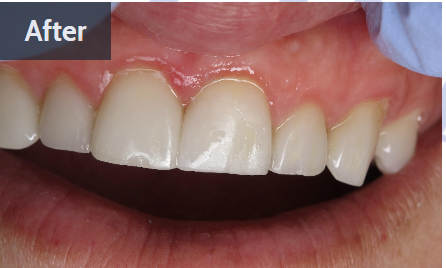 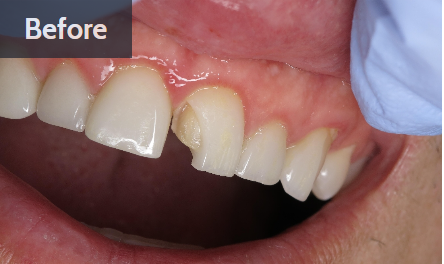 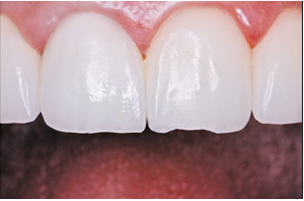 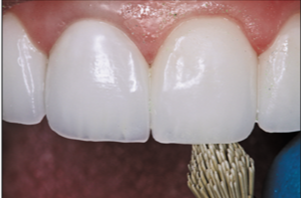 51
RECENT ADVANCES
Lumineers 


Features

Main feature is they are made of ultra thin thickness.
Thickness is 0.2-0.3mm.
Placed using either 
NO PREPARATION or MINIMAL CONTURING TECHNIQUE
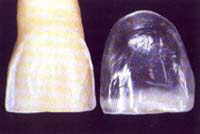 Advantages:
No need to reduce tooth structure.
Allows preservation of natural tooth structure.
No anesthesia is required.
No teeth sensitivity.
Traditional Prep Veneers
Contact-lens-thin Lumineers
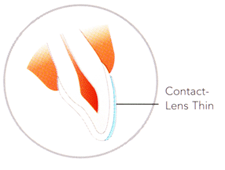 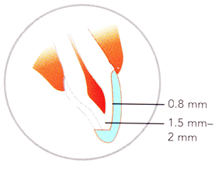 Over the years there have been various advancements in laminates and veneers in dentistry
CONCLUSION